Edusources: the next level
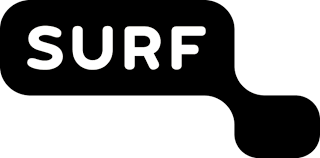 29 mei 2024
Linda Le Grand
Brenda Lems
Sylvia Moes
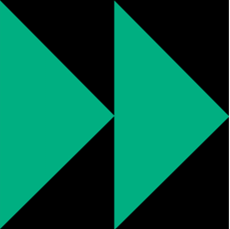 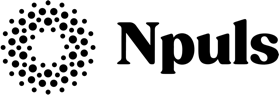 Natuurlijk open
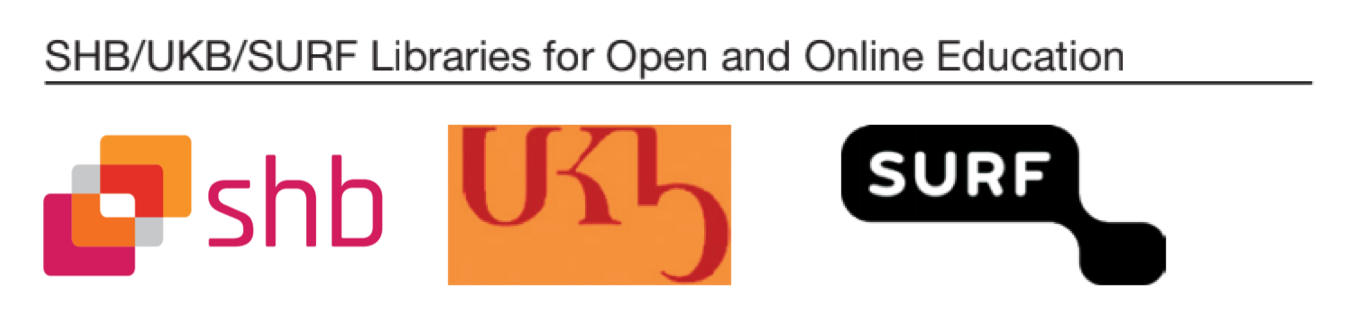 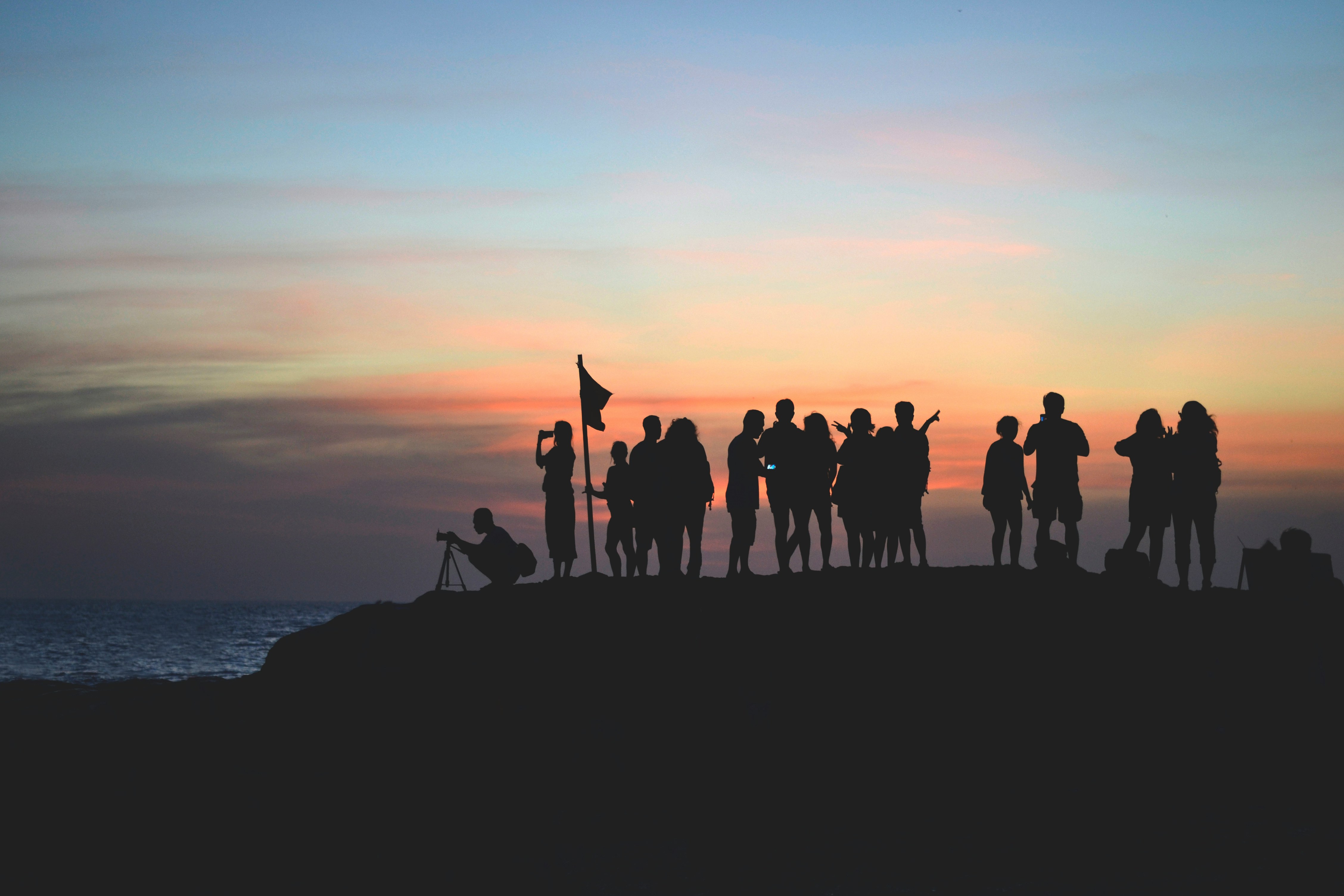 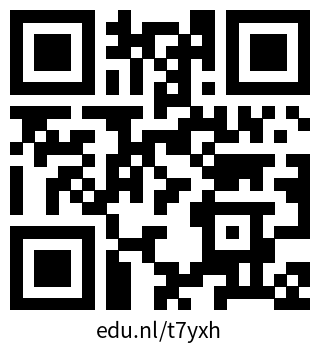 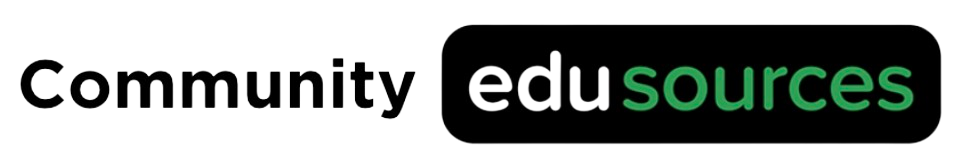 Kom naar de Communitydag open leermaterialen, 18 juni
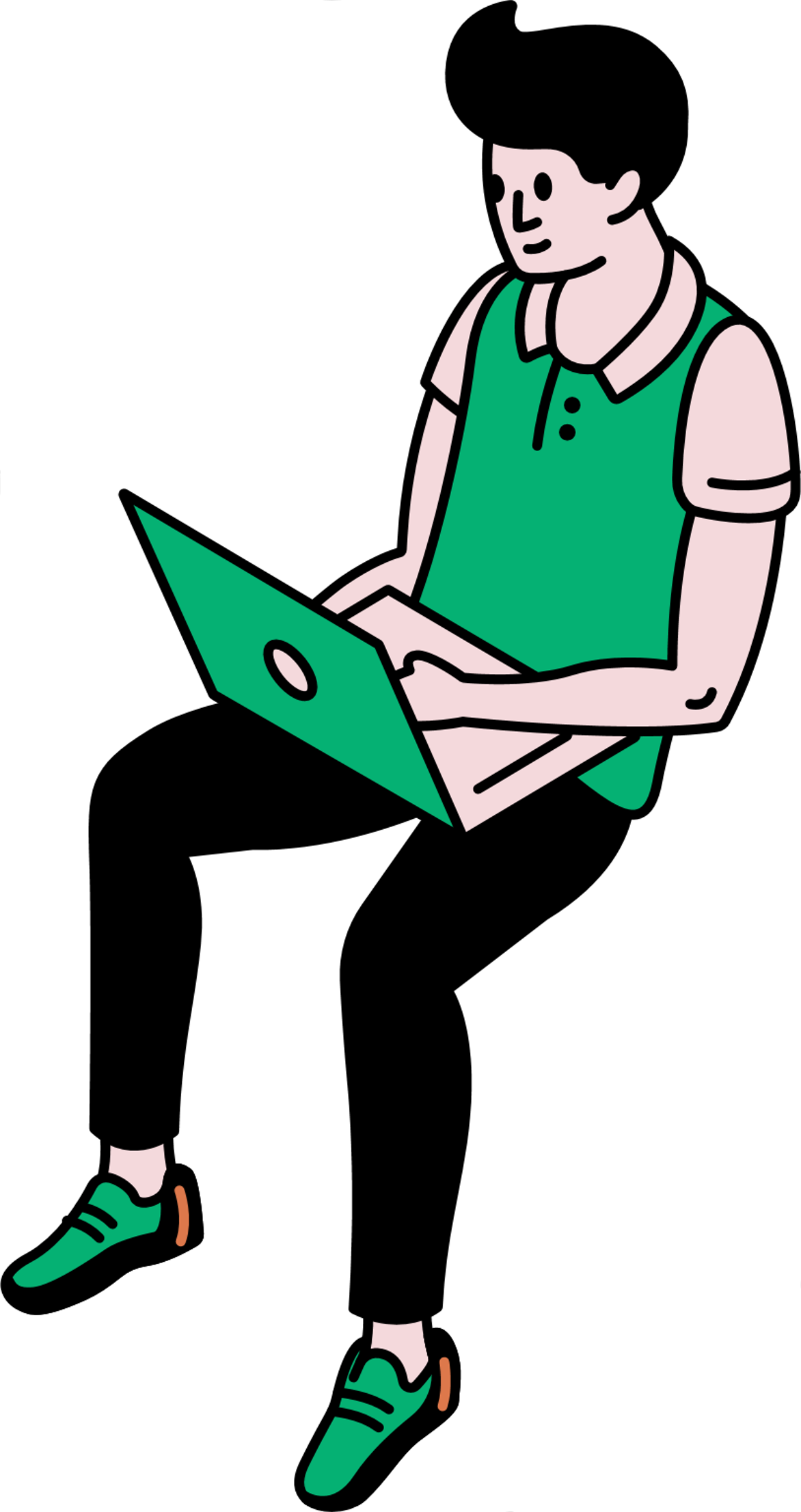 Ben jij al lid?  community-edusources.pleio.nl
Programma
[Speaker Notes: Welkom – met programma (PowerPoint) - Brenda stelt zichzelf voor en daarna:
Organisatie voorstellen: Ellemieke moderator meeting, Irma houdt de chat en tijd in de gaten, Sylvia gaat e.e.a. vertellen over de content in edusources en Linda over de zoekresultaten
Het wordt opgenomen]
Edusources: the next levelvisie op content in edusources
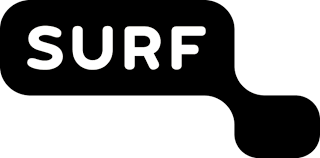 29 mei 2024
Sylvia Moes
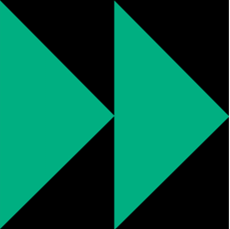 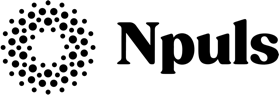 Natuurlijk open
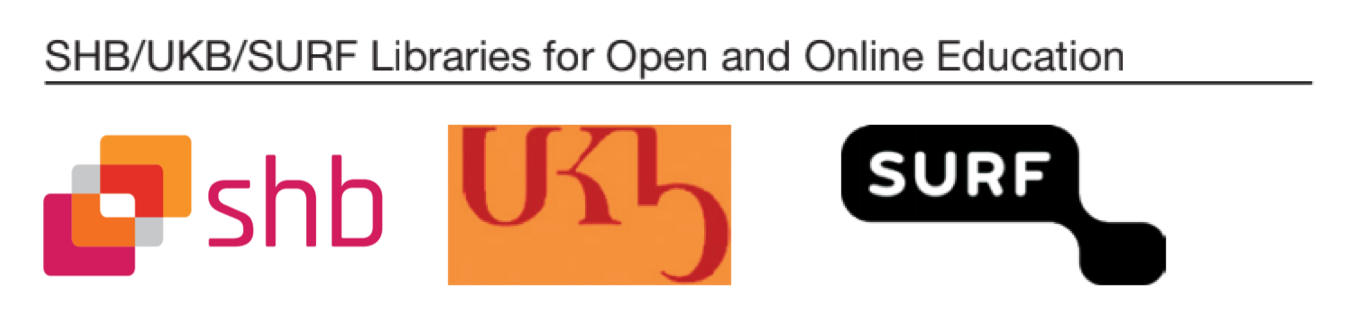 Edusources, terugblik
2017: gestart met inrichten platform edusources
Stimuleringsregeling (2018-2022) open en online onder
Grootste hoeveelheid open content via CC-licentie vanuit dit programma
Inrichting van communitysites voor delen van leermaterialen vanuit vakcommunities
Vakvocabulaires om leermaterialen op leeruitkomsten te delen
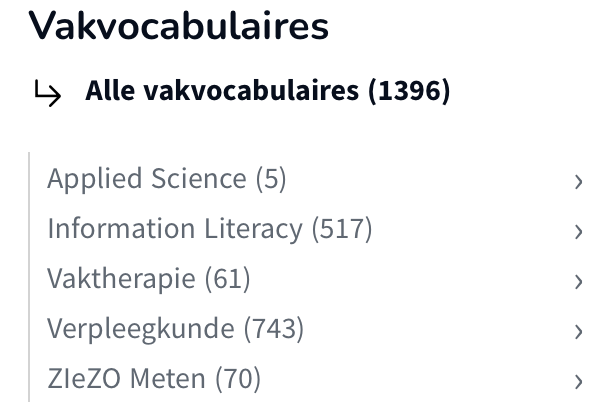 Ontwikkelingen
Versnellingsplan 4 jaar
Regeling om op te starten met gebruik van SURFsharekit en edusources in 3e en 4e jaar van programma
Instellingen gaven aan dat er behoefte is om ook semi-open leermateriaal te delen
Hergebruik open leermaterialen: niet alleen open leermaterialen is interessant, maar ook open toegankelijke content (studenten als aanvulling op stof)
Visiedocument leermaterialen 2025
De Verklaring, regie op leermaterialen
Naast open en semi-open, op termijn ook commercieel, maar dan uitsluitend gericht op vocabulaires
Wat is er op dit moment beschikbaar?
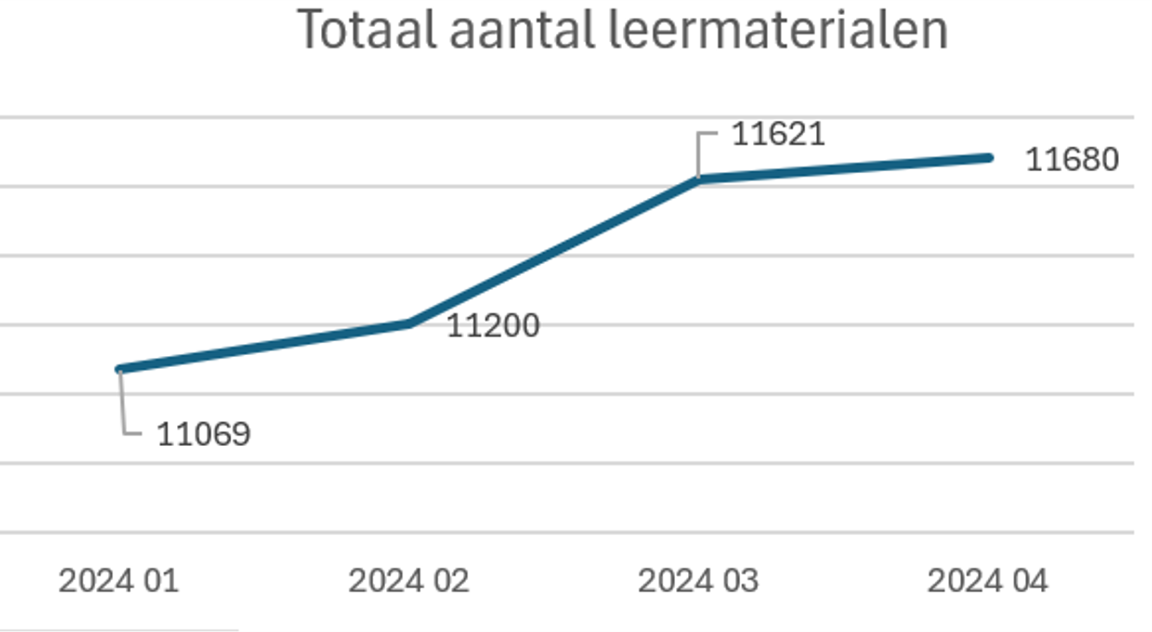 Ontwikkeling open tekstboeken
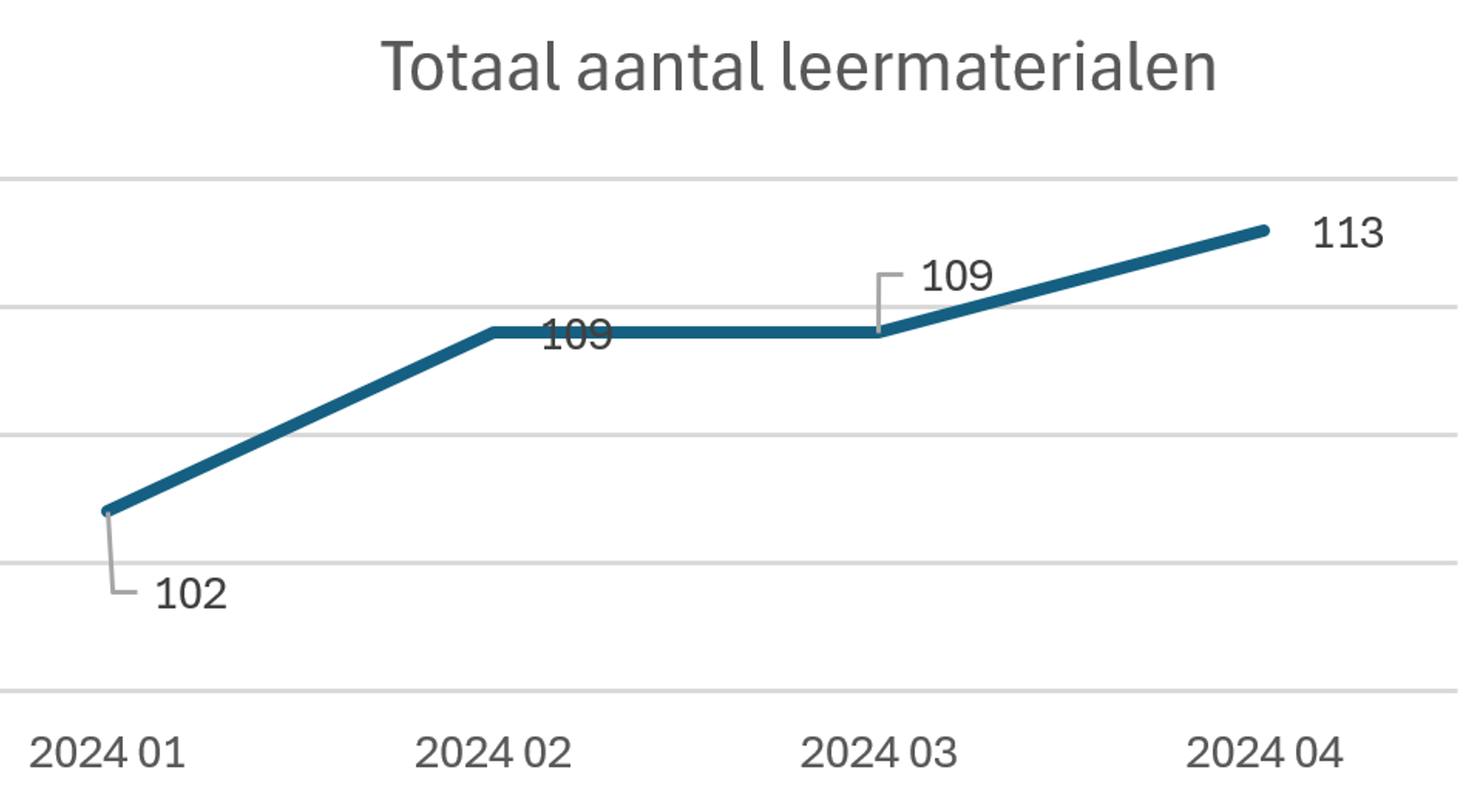 Mate gebruik alle materialen
Mate gebruik open tekstboeken
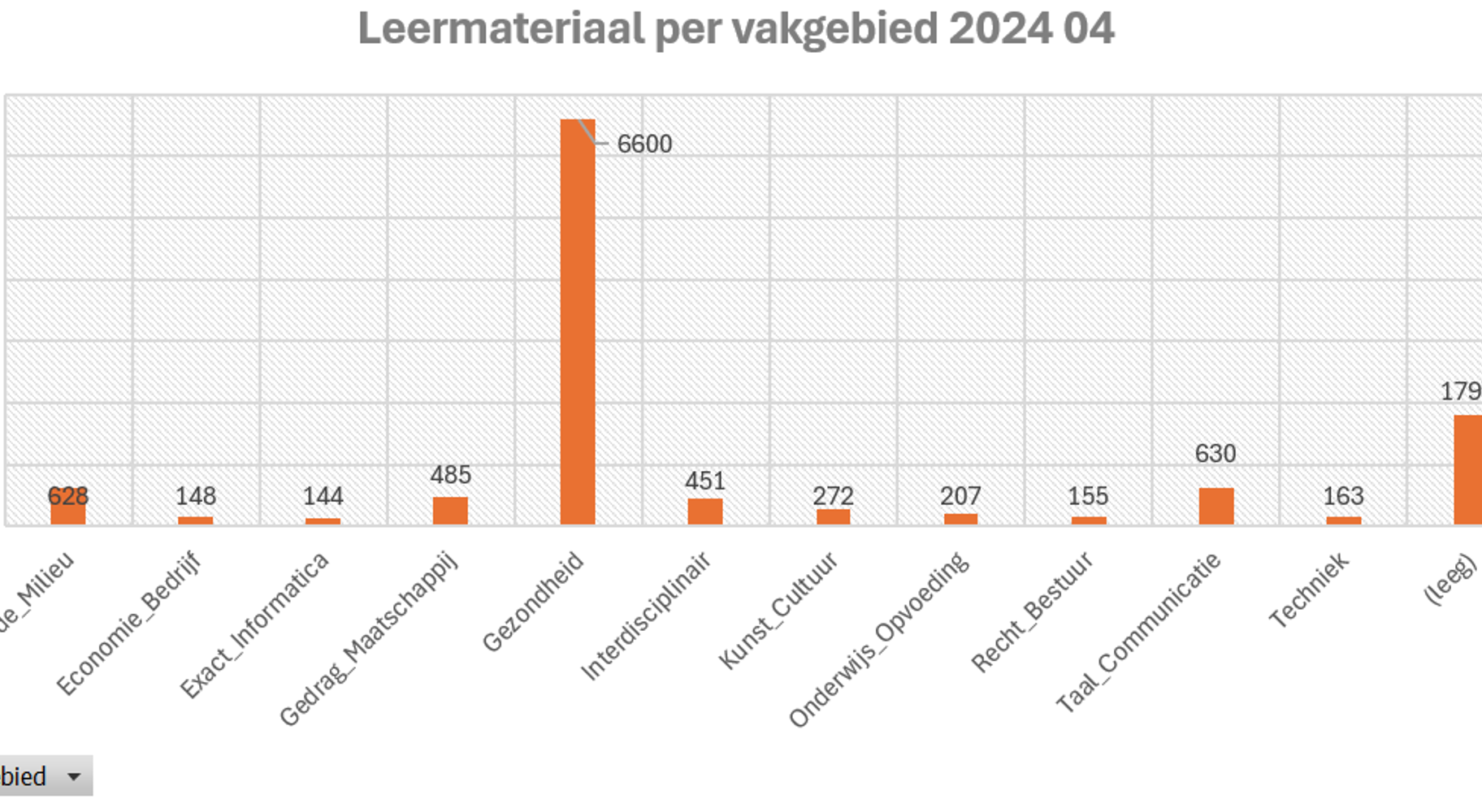 Ontwikkeling open tekstboeken
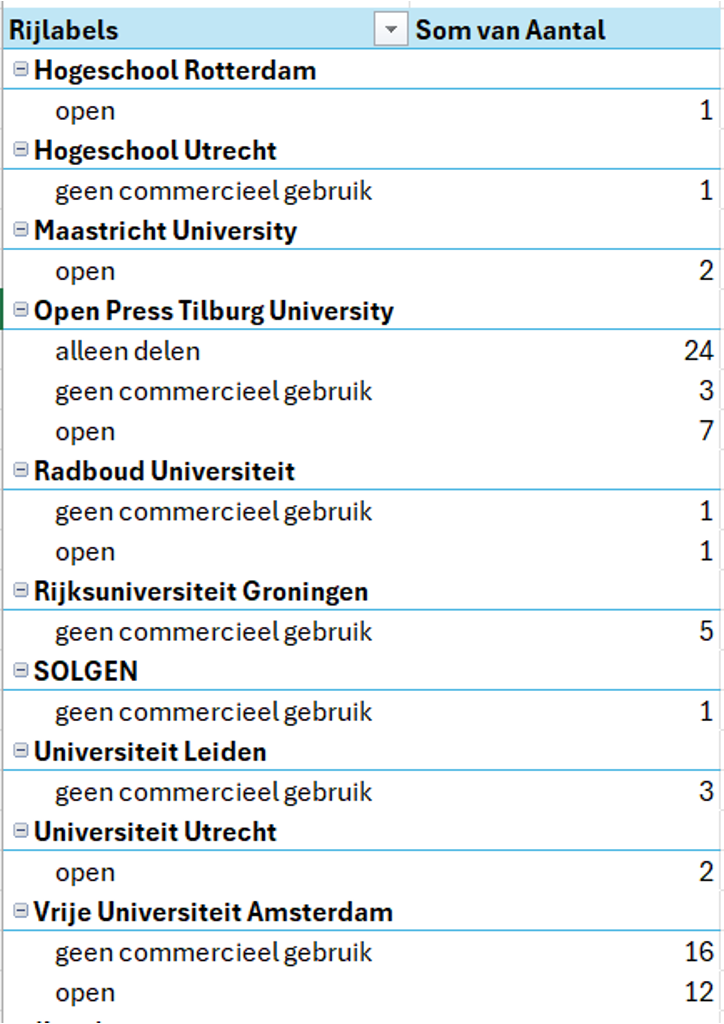 Per instellingOpen Tekst/access
Grote hoeveelheid kleine materialen
Waar is behoefte aan?
Content op andere vakgebieden
Meer Big OER
Waardevolle metadata die iets zegt over hoe de content gebruikt wordt in onderwijs
Herbruikbare content
Vaak logo's op alle slides, in video etc.
Modulaire opzet
Open interactieve tekstboeken
Meer vakvocabulaires, bevordert hergebruik als er draagvlak is
Ontwikkelingen
Semi-automatisch metadateren op vakgebiedsniveau, Edia pilots informatievaardigheid en verpleegkunde
Federated search, met automatisch overname van metadata – slimme werkvoorraad 
OER commons en Europeana
Aanvullende metadata in SURFsharekit

Ontwikkeling whitelabelplatform
Wat is een whitelabelplatform en waar is het goed voor?
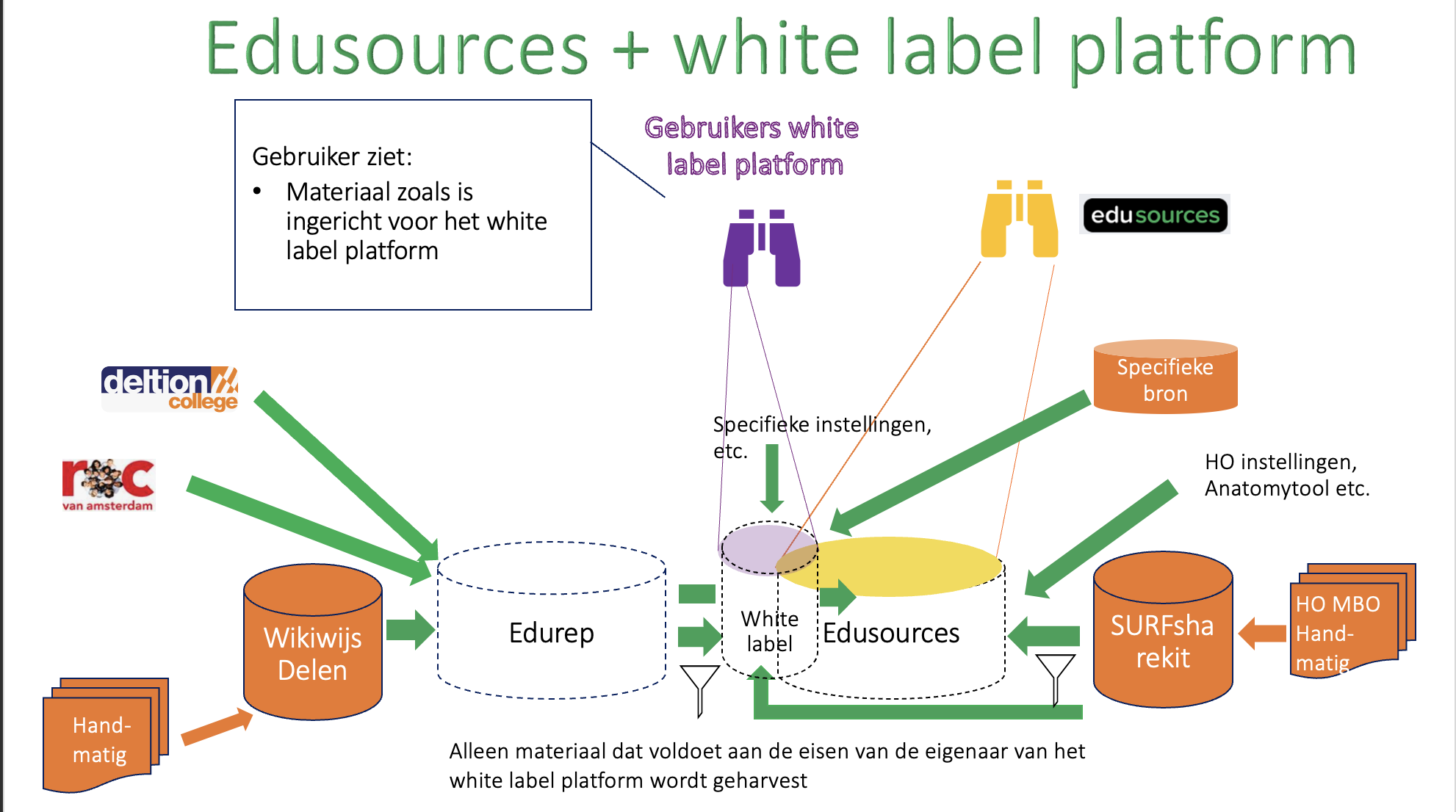 Voorbeeldkenmerken white label platform
Voorbeeld op basis van concept
Edusources: the next leveloptimaliseren van zoekresultaten
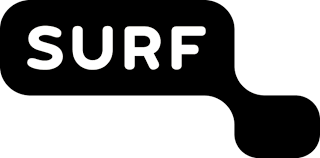 29 mei 2024
Linda Le Grand
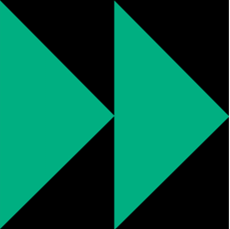 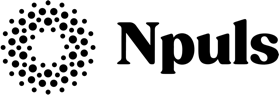 Natuurlijk open
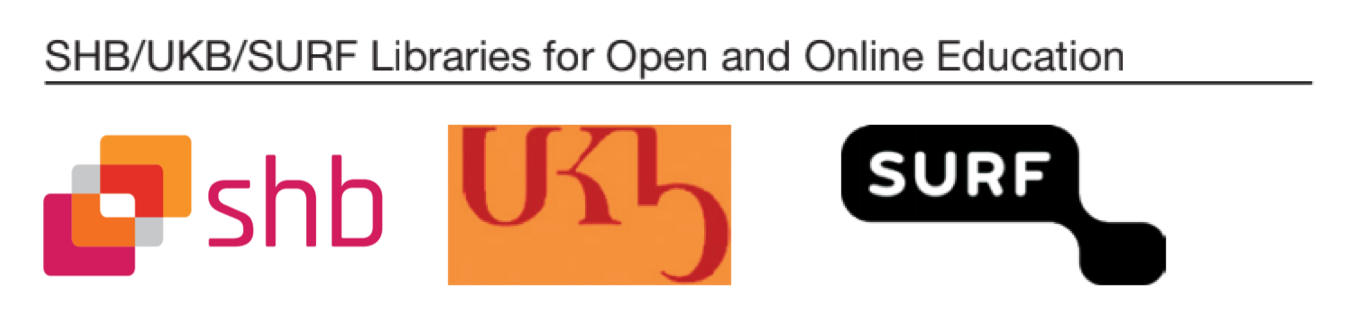 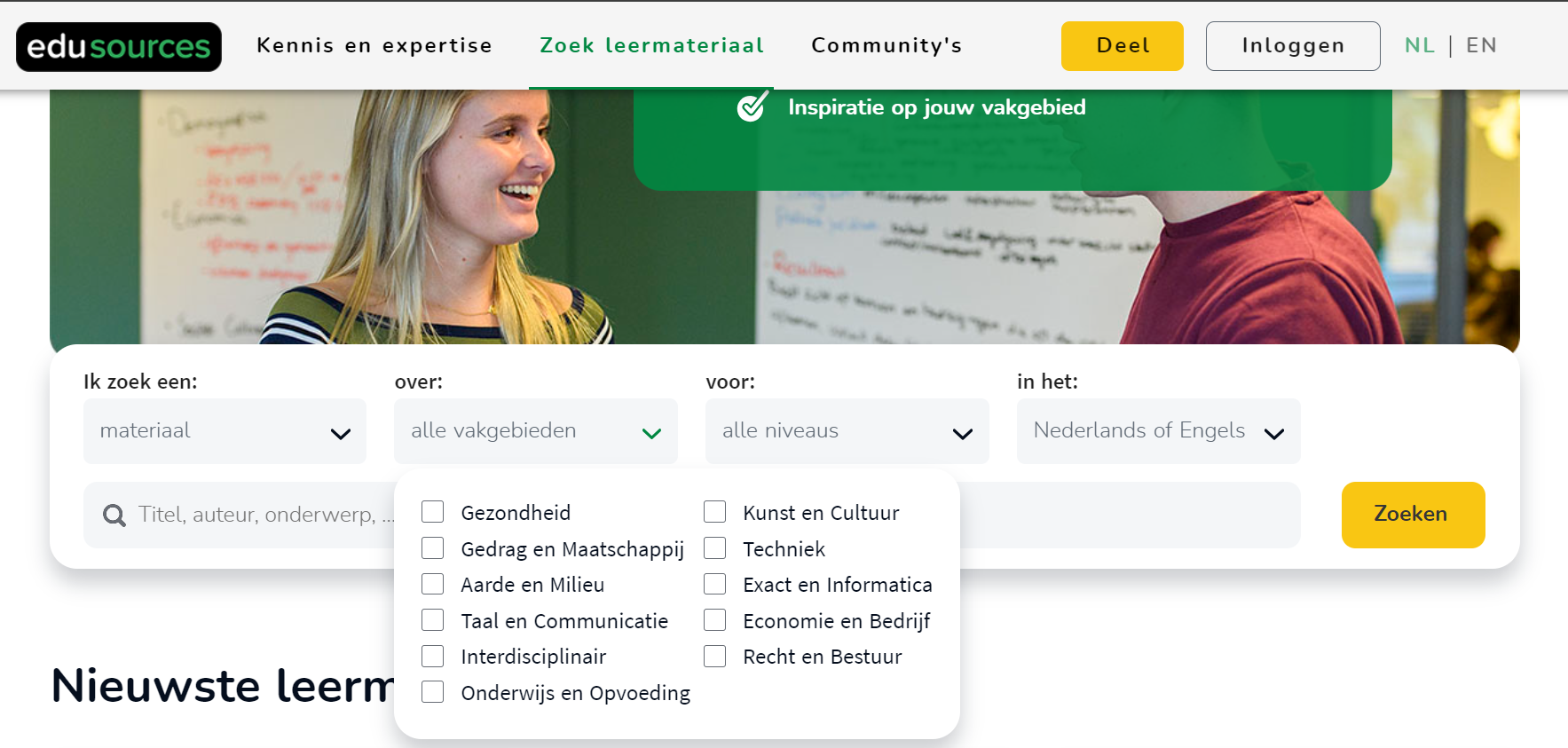 Hoe zoekt Edusources
Je krijgt wat je vraagt
Filters (zoals boven de zoekbalk en links in het scherm)


Op basis van gestructureerde metadata
Uitklaplijstjes
Soms meerdere niveaus

Tekst/trefwoorden (‘zoekbalk’)
Zelf intypen in de zoekbalk
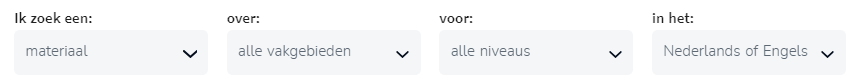 Je krijgt …..
Zoeken op trefwoorden
Edusources zoekt op het hele woord of de hele woorden
Staan de woorden tussen dubbele aanhalingstekens dan wordt ook gezocht op de volgorde: de hele ‘zoekzin’ moet dan achter elkaar voorkomen
Edusources zoekt op het woord zonder vreemde tekens
Coöperatie: er wordt ook gezocht op cooperatie
Edusources zoekt (indien van toepassing) op een deel van het woord
Koffiekopje: er wordt ook gezocht op: koffie, kop, kopje
Welke velden worden doorzocht bij zoeken op tekst?
Titel
Trefwoorden
Omschrijving
De volledige tekst van het leermateriaal
Auteurs
Uitgevers
Toekomst: de tekst van de gekozen onderdelen van een vakvocabulaire
Toekomst: consortium, discipline
Wat wordt getoond en in welke volgorde?
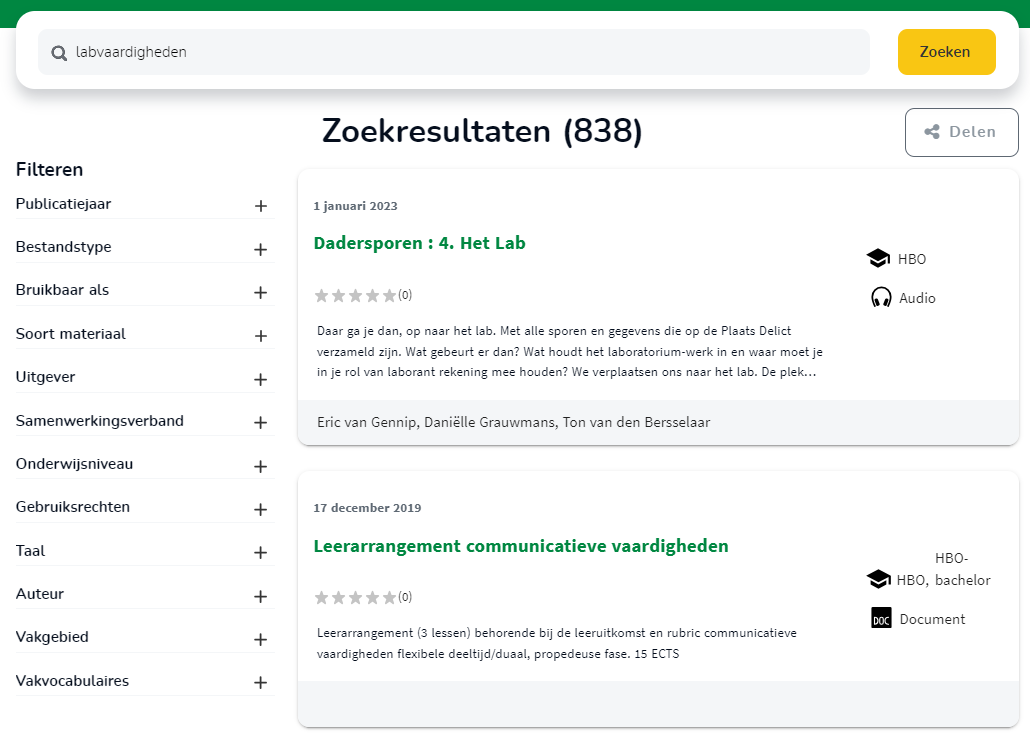 Labvaardig-heden
Woord komt niet als zodanig voor.Niet passende resultaten beginnen al direct of op plaats 2
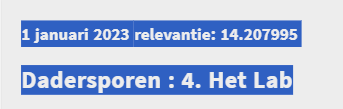 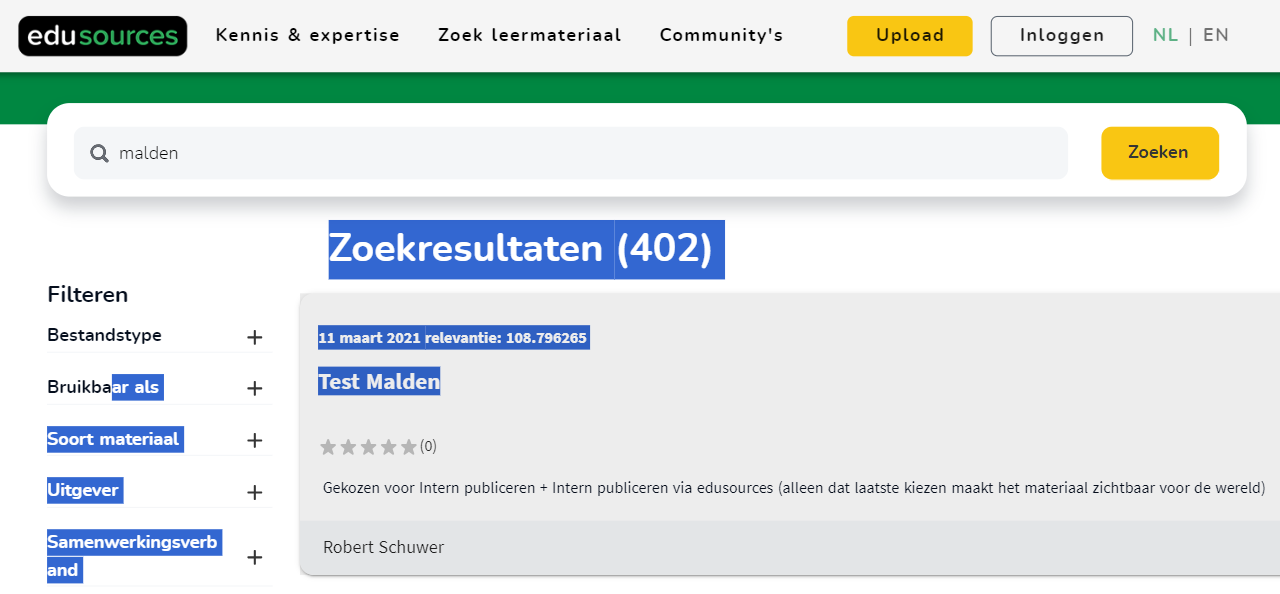 De ‘Malden’ test
Woord komt maar in één record voor.Niet passende resultaten vanaf plaats 2
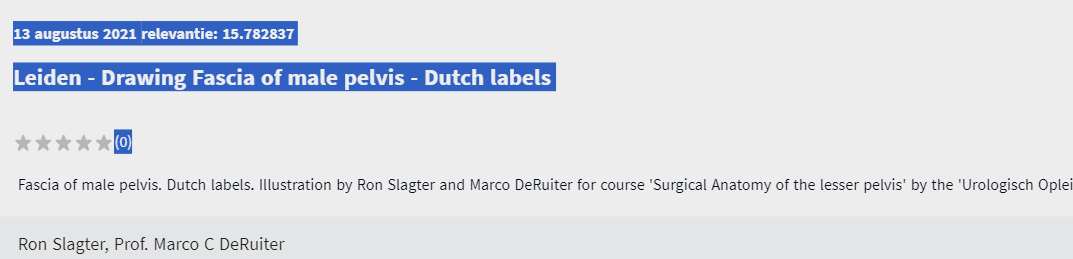 Tot nu toe
Hoe wordt de relevantiescore bepaald en hoe hebben we daar invloed op?

Aanpassingen doorgevoerd om het verschil in relevantiescore te vergroten.

Welke resultaten worden getoond en hoe hebben we daar invloed op?
Komt het woord voor?
Hoe vaak komt het woord voor?
Op welke plek in de metadata/tekst komt het woord voor?
Komt het woord exact voor of zijn het delen?
Verbeteren relevantie
Meer verschil tussen relevant en mogelijk relevant
Wat is niet relevant
Voorgenomen wijzigingen
Begrenzen getoonde materialen
Zoeken in twee gedeeltes:
Alleen hoge relevantiescore (het woord wordt gevonden)
Vraag of moet worden doorgezocht naar minder voor de hand liggende resultaten

Zoeken in meer velden


Later: afbreken verbeteren, bijvoorbeeld: begrenzingen decompounder, and ipv or
Wensen
Standaard zoeken versus geavanceerd zoeken
Naast de standaard zoekmogelijkheden is er ook behoefte aan ‘geavanceerd zoeken’. Deze mogelijkheden hoeven niet direct voor iedereen zichtbaar te zijn, maar er moet gekozen kunnen worden (vergelijk de ‘geavanceerd zoeken’ knop bij Google). Binnen geavanceerd zoeken kan bijvoorbeeld het zoeken op ‘and’ of ‘or’ mogelijk gemaakt worden.
Zoeken op enkelvoud en meervoud, ‘stemming’
Wens: wanneer een woord als enkelvoud wordt ingevoerd, ook zoeken op de meervoudsvorm (of ook de ‘stam’ meenemen)
Client en API moeten op elkaar zijn afgestemd. Als de client iets vraagt wat de api niet kan, gebeurt er gewoon niets
harvester
Front-end
De search api is niet naar buiten toe exposed. Via deze API zijn de zoekindices te bevragen
Search Client
Zoekportaal Edusources
Search API
Zoekportaal geeft zoekopdracht aan search client. Er komt vervolgens een lijst met materialen terug naar het zoekportaal. Deze lijst bevat beperkte info, alleen voldoende om de lijst te kunnen tonen. Vraagt de gebruiker details op, dan gaat dat via de materialen API
Edusources heeft een aparte search client met specifieke, voor Edusources gekozen configuratie die het zoekportaal-team kan instellen. (boost, velden)
De indexgenerator maakt o.b.v. de verkregen informatie zoekindices aan.
Zoekindices
Deze 4 bronnen worden geharvest: de metadata wordt uit de verschillende bronnen gehaald én de info uit de bestanden/websites. Dit wordt gevoerd aan de indexgenerator.
Library for learning (WUR)
AnatomyTOOL
SURFsharekit
Edurep
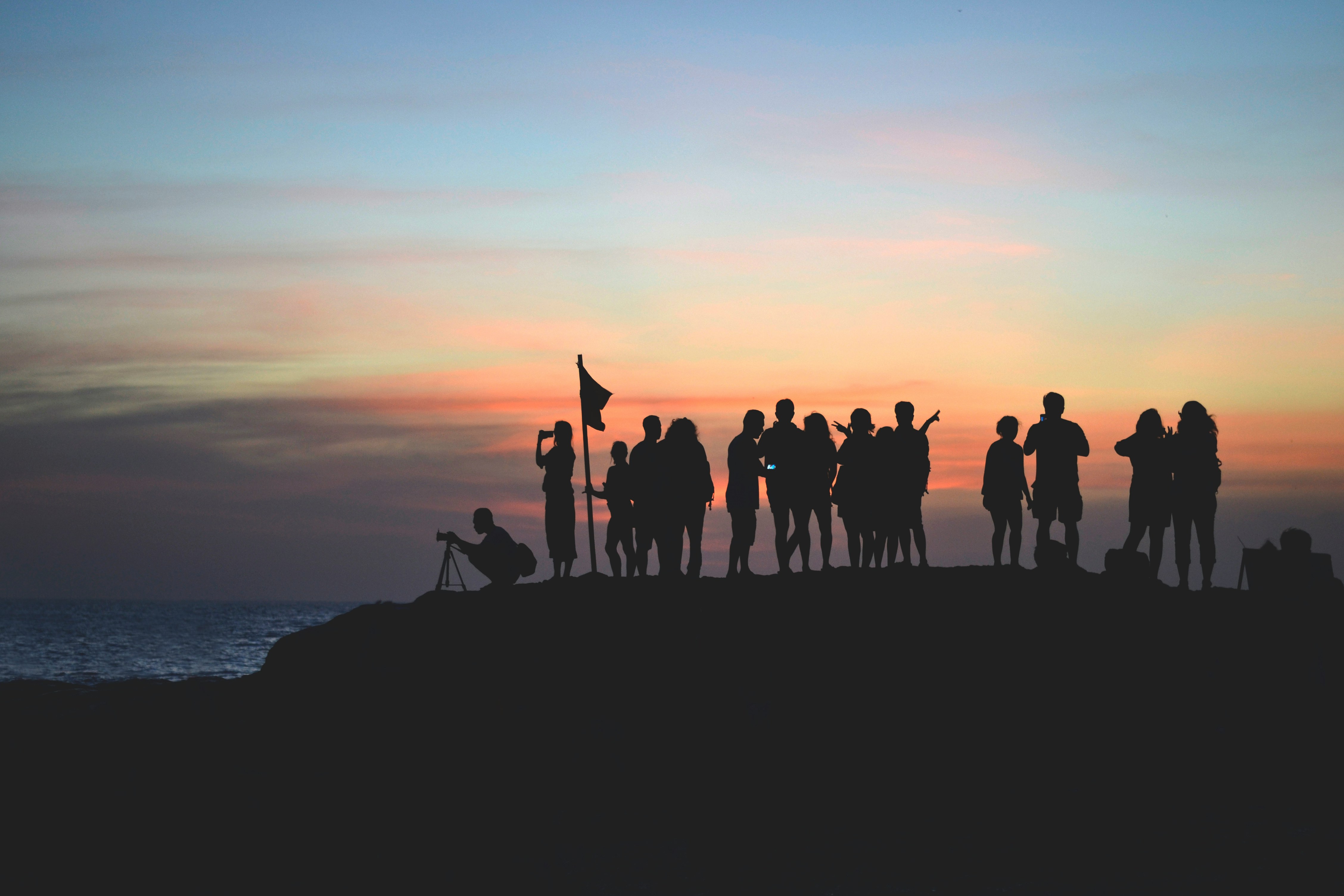 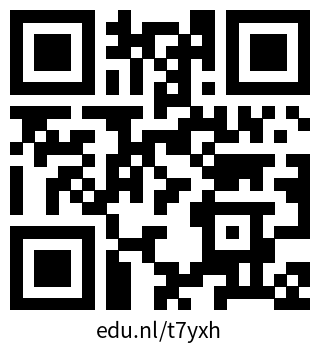 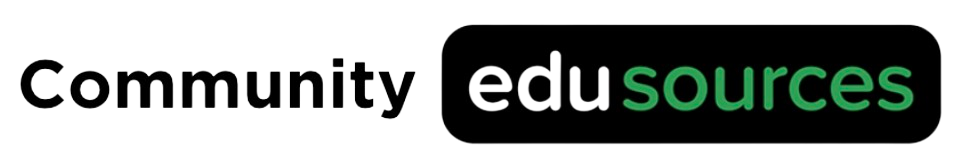 Kom naar de Communitydag open leermaterialen, 18 juni
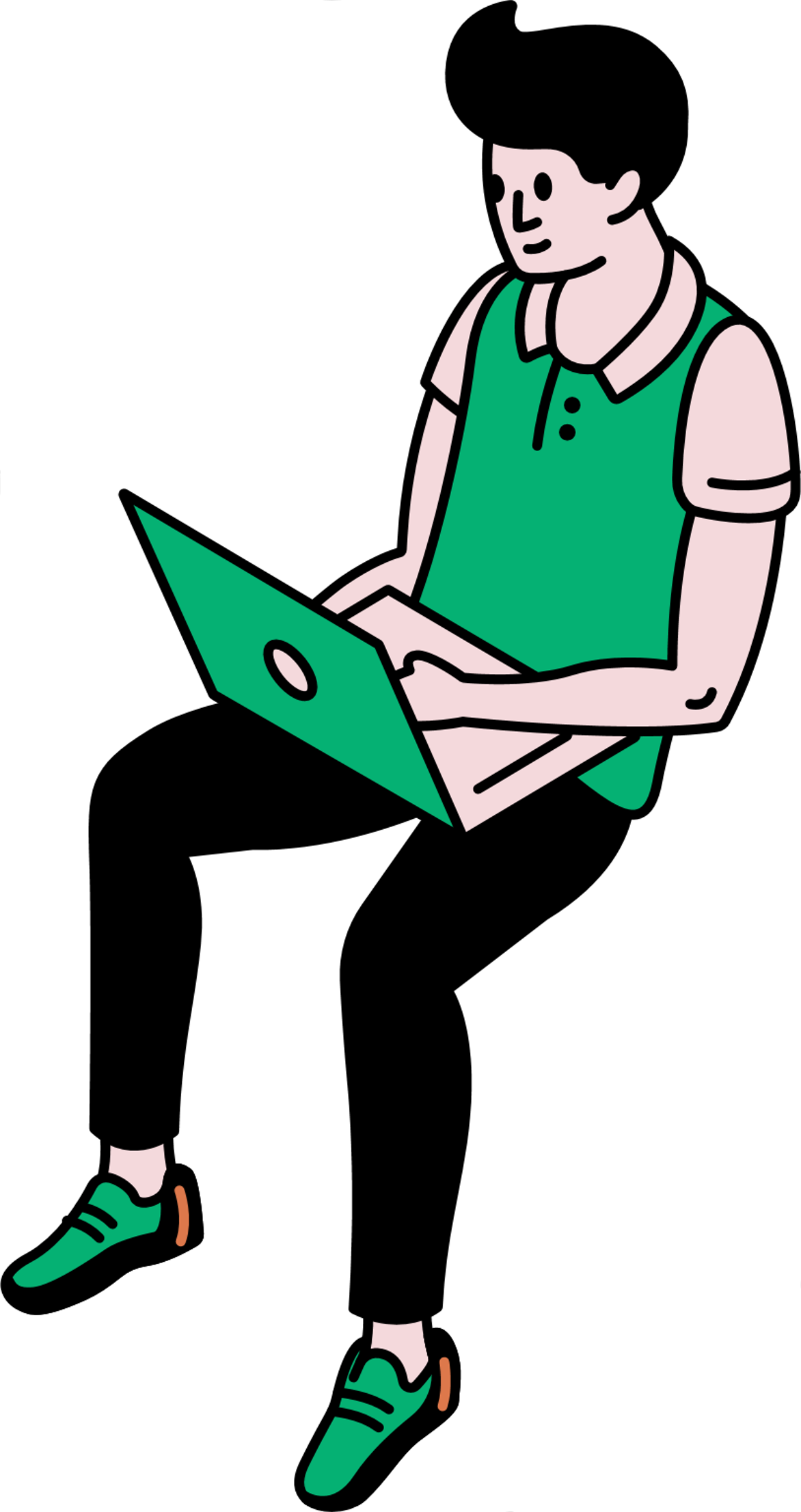 Ben jij al lid?  community-edusources.pleio.nl
Credits
Npuls Natuurlijk Open en SHB-UBK-SURF-Werkgroep Bibliotheken en Open en Online Onderwijs
Auteurs: 
Linda LeGrand
Brenda Lems
Sylvia Moes
Deze presentatie is gepubliceerd onder een Creative Commons licentie (CC BY)
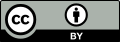